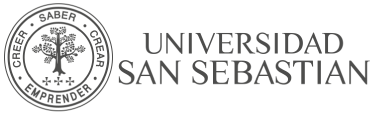 Las emociones en los Poemas
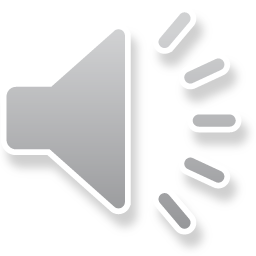 Material de apoyo para la casa.
Objetivo:  “Identificar  las emociones o estados de ánimo que se encuentran en los poemas a través del análisis de estos.”
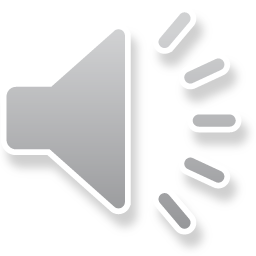 ¿Qué haremos hoy?
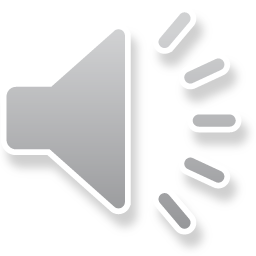 Inicio:
Identificar la estructura del poema.
Desarrollo:
Identificaremos las emociones que se presentan en un poema a través del análisis.
Cierre:
Crearas un poema con las emociones identificadas.
Activemos conocimientos previos.
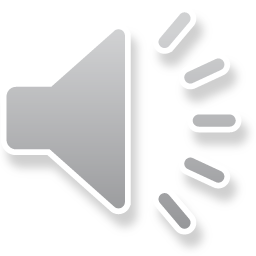 ¿Qué tipos textuales conoces?

                                      ¿Qué has leído últimamente?


       ¿Conoces los poemas?
                                           
                                                   ¿Qué poemas conoces?
Partes del poema.
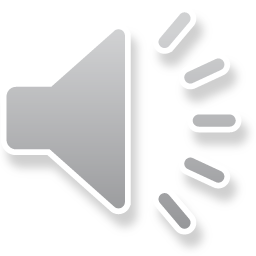 VERSO:  
Serie de palabras que forman una unidad, la cual ocupa una línea.
 Al final de cada verso se debe realizar una pausa, la cual, se debe respetar para mayor comprensión del poema.
Partes del poema.
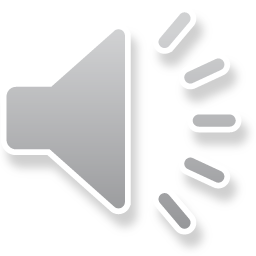 Estrofa:
La estrofa se compone de una serie de versos.
Lo más común son estrofas que no tengan más de cuatro (4) versos.
Ejemplo:
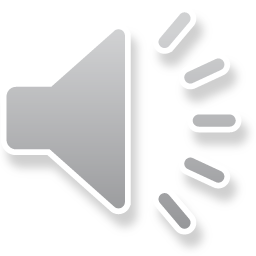 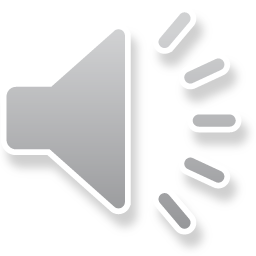 ¿ Alguna duda?
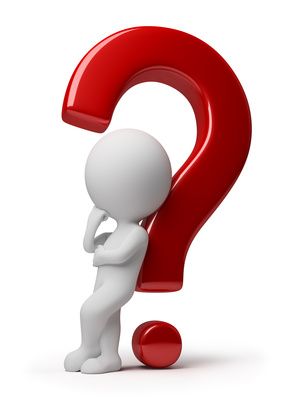 Leamos un poema para ver si entendimos.
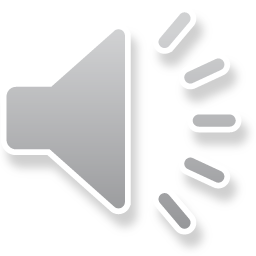 “El Salmón.

Detrás de un salmón
nada un tiburón,
lo caza en Alaska
cansados los dos.
 
Asustado grita:
¡Nooo!, por favor,
mi vida es muy corta
¡Muestra compasión!
¡¡¡Vamos con otro!!!
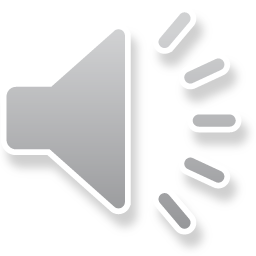 “El conejo con gafas”

Han puesto gafas de ver
a un pequeño conejito
y brincando va a la escuela,
contento, dando saltitos.
 
¿Ves las letras con las gafas?
 Le pregunta el profesor -
y contestó el conejito:
¡Veo ahora mucho mejor
ACTIVIDAD
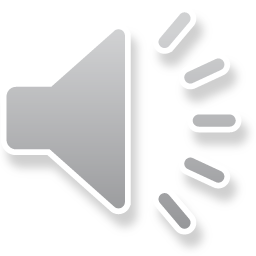 Instrucciones
Escucha el poema.
Identifica su estructura.
Analiza el poema.
Identifica las emociones que refleja el poema.
Realiza la guía o apunta directamente en la diapositiva
Verbaliza el verso o estrofa en donde identificaste la emoción.
VOLVERAN LAS OSCUrAS GOLONDRINAS
Volverán las oscuras golondrinas
en tu balcón sus nidos a colgar,
y, otra vez, con el ala a sus cristales
jugando llamarán;
pero aquéllas que el vuelo refrenaban
tu hermosura y mi dicha al contemplar,
aquéllas que aprendieron nuestros nombres...
ésas... ¡no volverán!
Volverán las tupidas madreselvas
de tu jardín las tapias a escalar,
y otra vez a la tarde, aun más hermosas,
sus flores se abrirán;
pero aquéllas, cuajadas de rocío,
cuyas gotas mirábamos temblar
y caer, como lágrimas del día...
ésas... ¡no volverán!
Volverán del amor en tus oídos
las palabras ardientes a sonar;
tu corazón, de su profundo sueño
tal vez despertará;
pero mudo y absorto y de rodillas,
como se adora a Dios ante su altar,
como yo te he querido..., desengáñate:
¡así no te querrán!
¿Qué emociones identificaste?
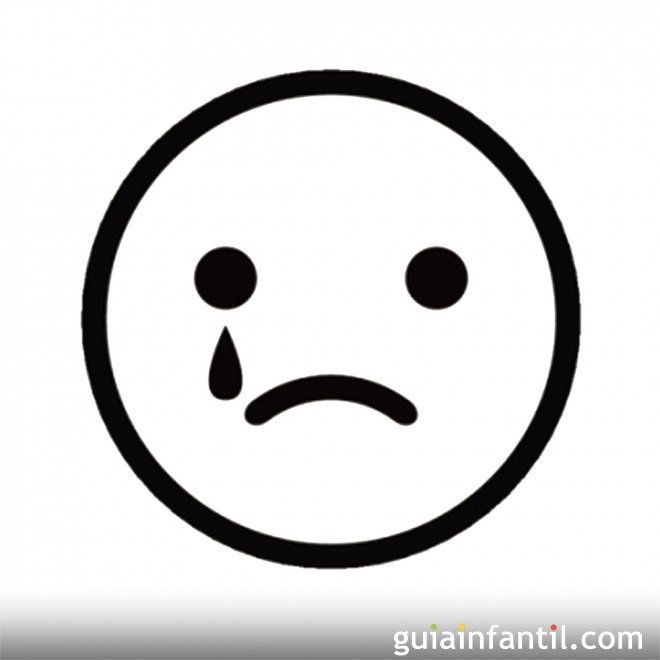 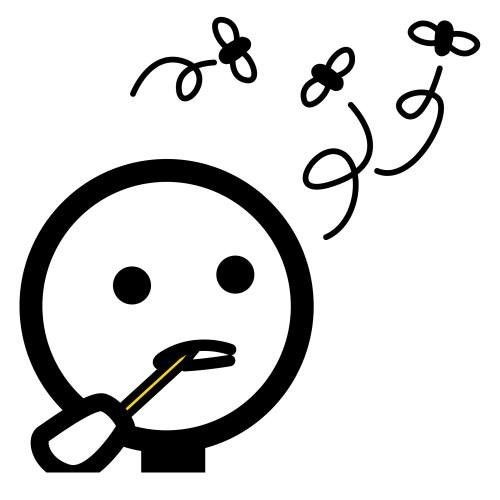 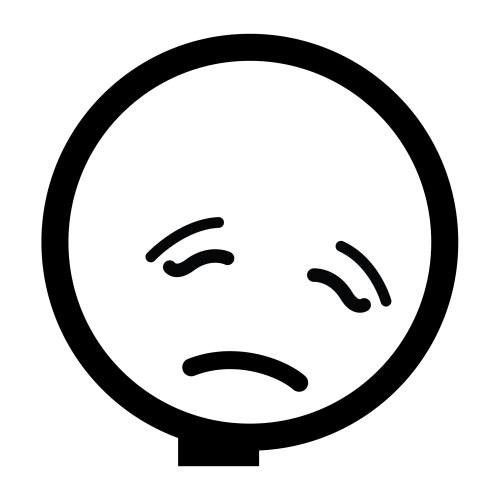 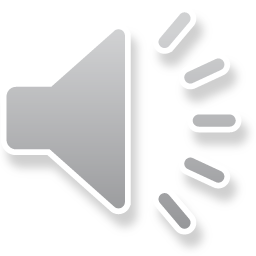 Asustado
Cansado/a
Triste
Distraído
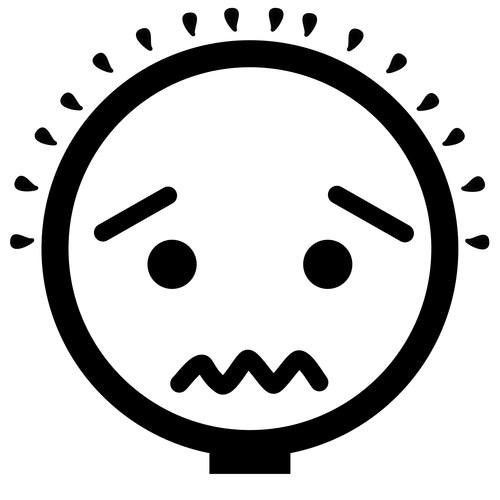 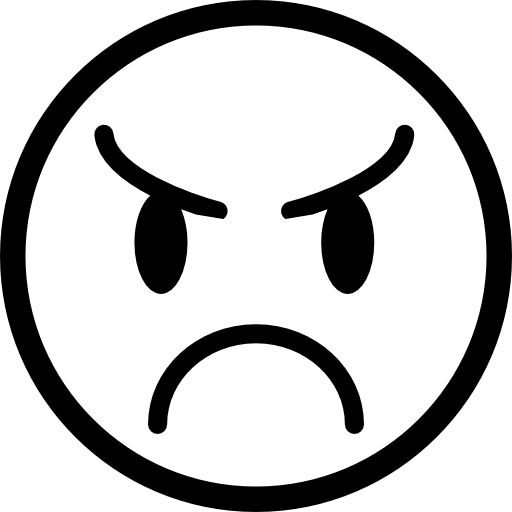 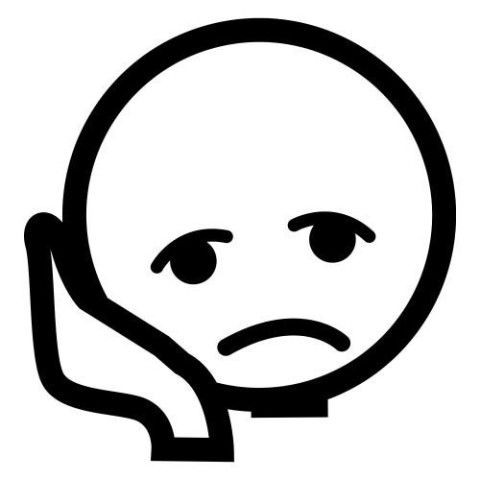 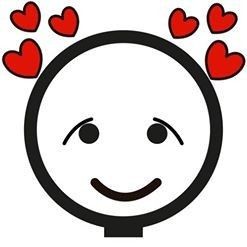 Enamorado
Aburrido
Enojado
Nervioso
Si no encontraste ninguna emoción en los pictogramas…
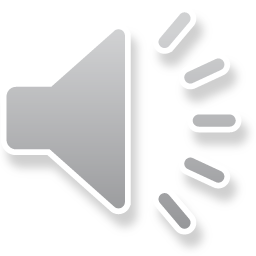 DIBUJA LAS EMOCIONES EN TU CUADERNO
Escribe en tu cuaderno…
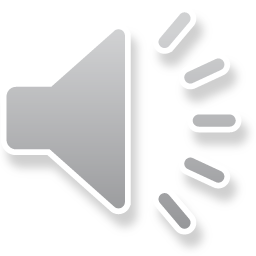 El verso o estrofa que te ayudo a identificar estas emociones.
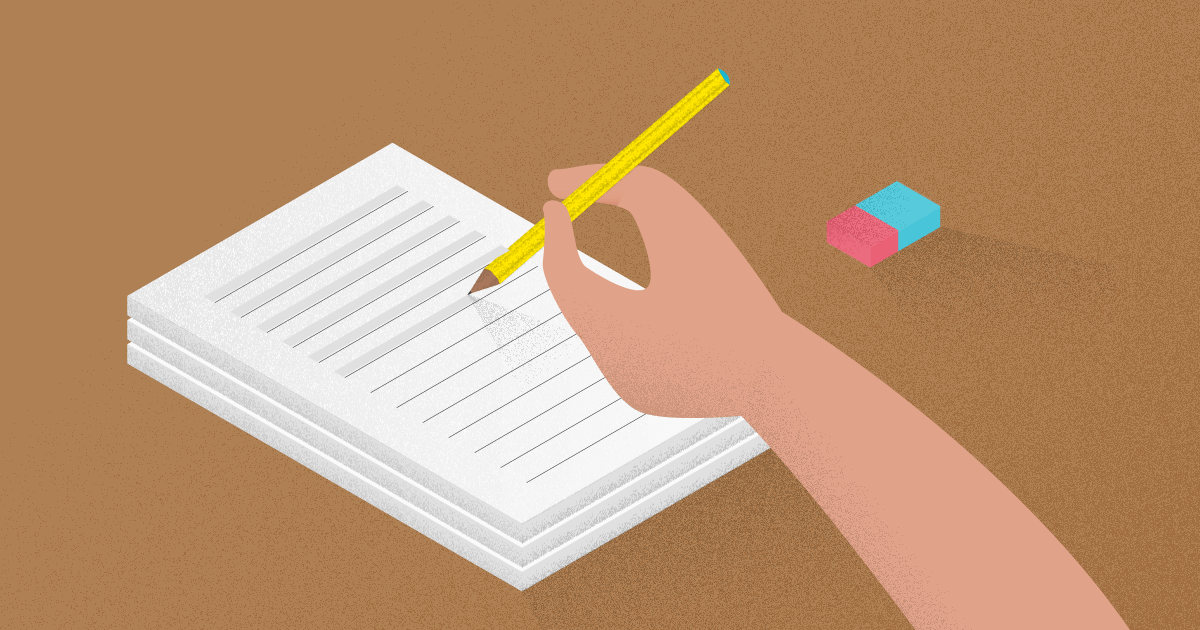 Confirmemos los aprendizajes.
Ahora debes crear un poema con no más de 8 versos y 2 estrofas e incorpora las emociones que identificaste en el poema “Vuelvan las oscuras golondrinas”.
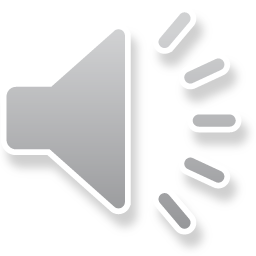 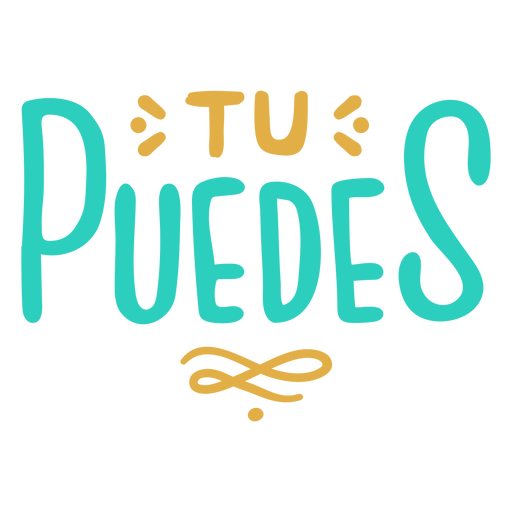 Respondamos estás preguntas.
¿Qué fue lo que te resultó más difícil?

¿Qué fue lo que te resultó más fácil? 

¿Qué aprendiste hoy?
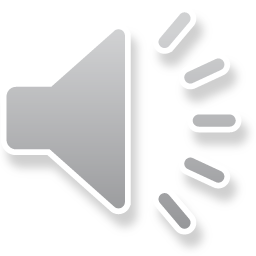 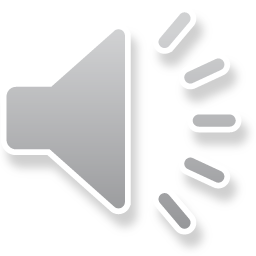 ¡¡¡Muchas gracias!!!Esperamos lo hayas pasado bien